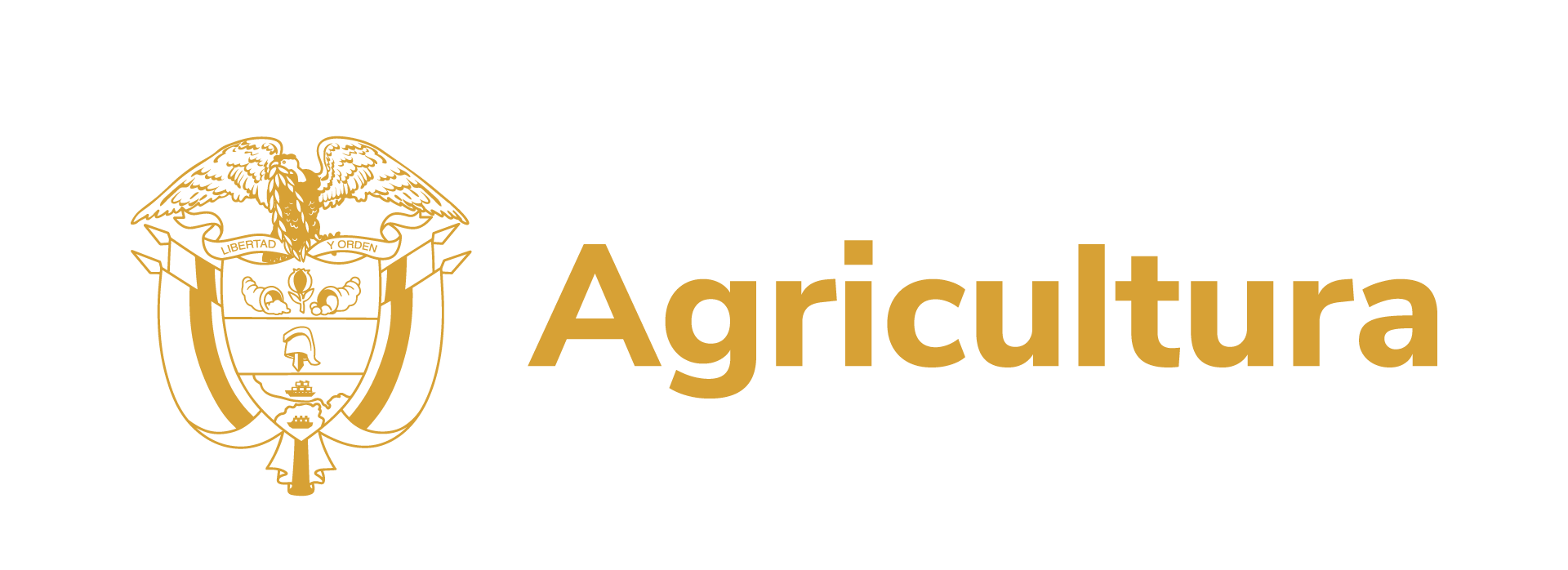 ¡Resaltamos y felicitamos a nuestras 
¡DEPENDENCIAS MÁS AHORRADORAS DE PAPEL!
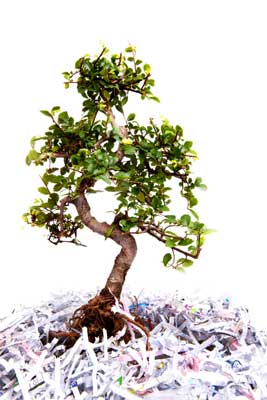 ¡Invitamos todos los colaboradores a que se sumen a implementar acciones para reducir el consumo de papel de impresión!